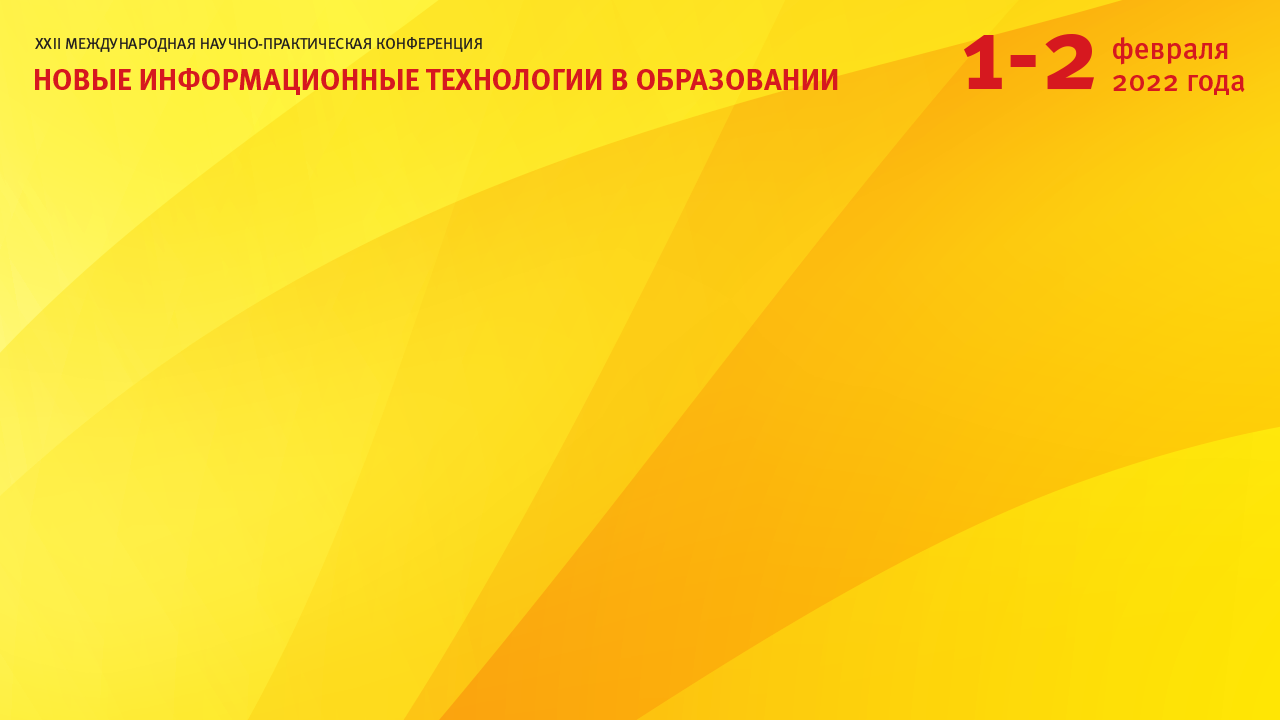 Вариант цифровой трансформации образовательного процесса на примере курса «Профессиональный разработчик 1С»
Ямилов Р. М.
кэн, доцент кафедры
Сарапульский политехнический институт (филиал) Ижевского государственного университета имени М. Т. Калашникова
jaramo@mail.ru
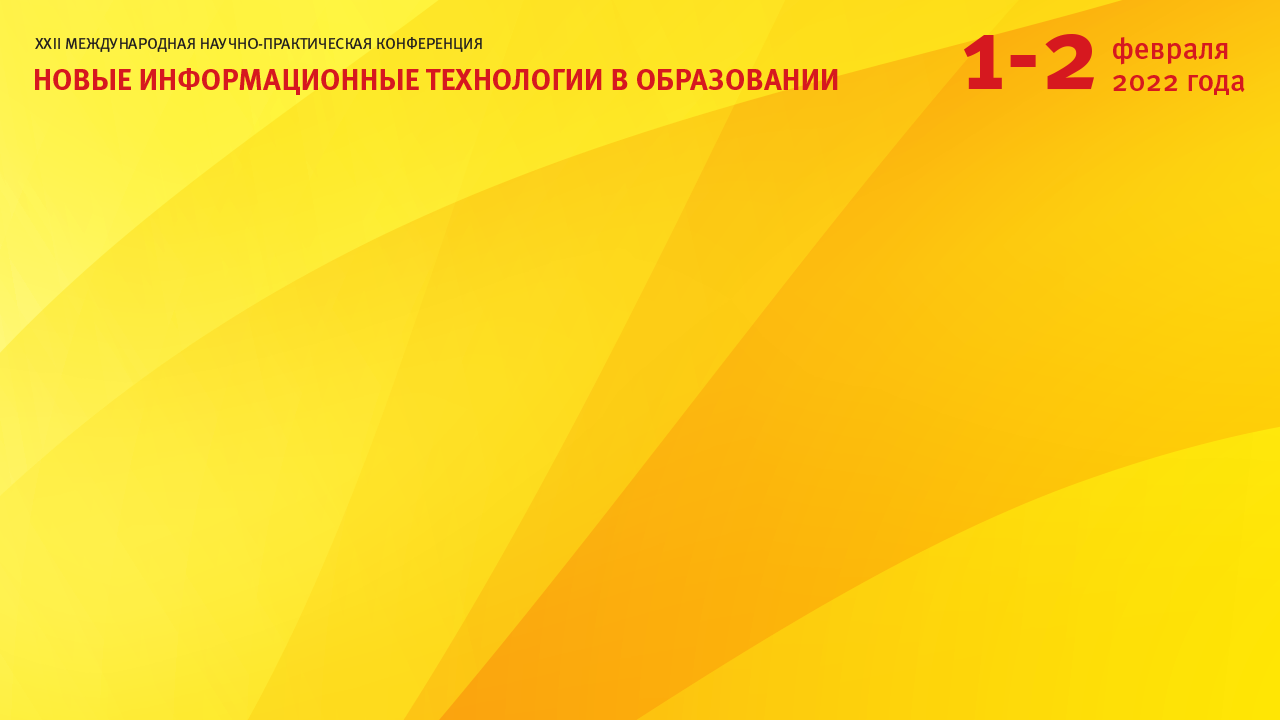 КУРС «ПРОФЕССИОНАЛЬНЫЙ РАЗРАБОТЧИК 1С»
• 	В 2021 году ЧОУ ДПО «1С-ОБРАЗОВАНИЕ» совместно с Университетом 2035  в рамках государственной программы дополнительного образования в сфере цифровой экономики начали программу по курсу «Профессиональный разработчик 1С» 
•	произошло встраивание образовательного процесса фирмы 1С в систему государственной верификации квалификации вида профессиональной деятельности. До данного момента образовательный процесс фирмы 1С представлял собой набор определённых курсов по отдельным вопросам эксплуатации платформы 1С, встроенных во внутриэкосистемную (внутриорганизационную) упорядоченную квалификационную систему и верифицировался внутри экосистемы 1С посредством выдачи сертификатов соответствующей категории. Данные сертификаты в контексте ФЗ от 29.12.2012 N 273-ФЗ «Об образовании в РФ» не могут являться документами, подтверждающих квалификацию работника (ст. 159.1 ТК РФ), что не позволяет фирме 1С выйти за пределы своей экосистемы для дальнейшего своего расширения.
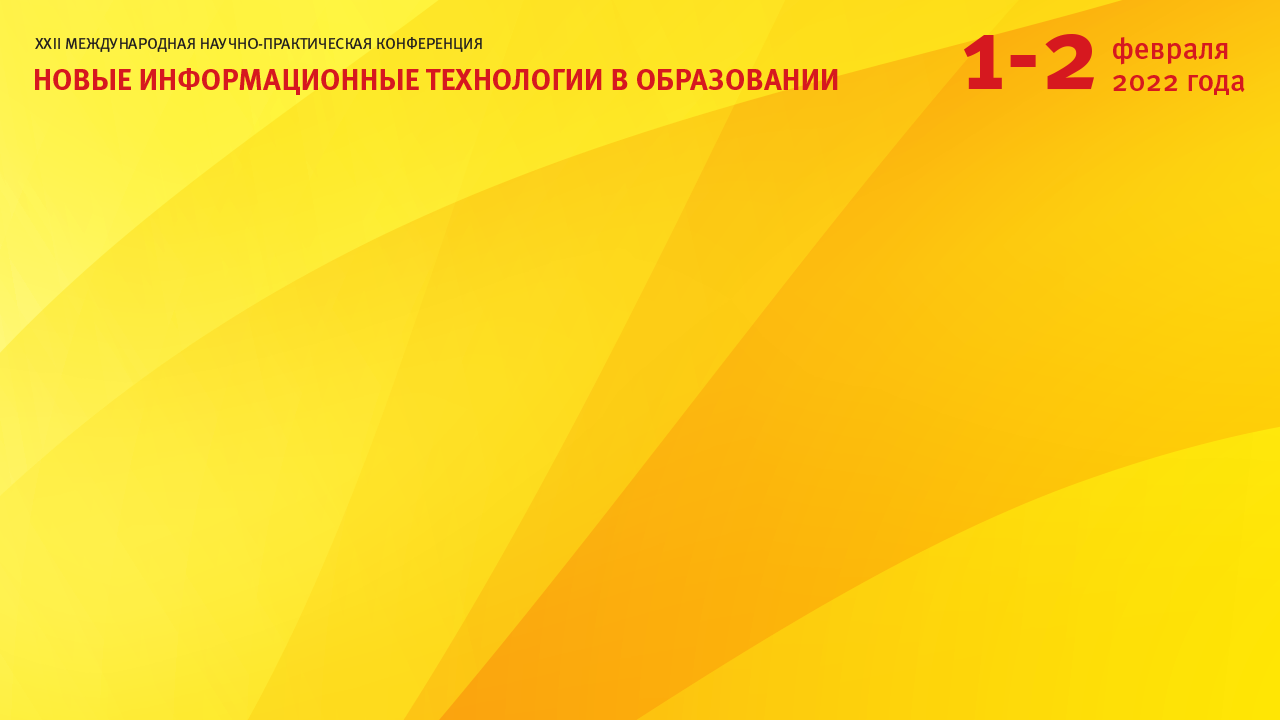 СИСТЕМЫ КВАЛИФИКАЦИИ ВИДА ПРОФЕССИОНАЛЬНОЙ ДЕЯТЕЛЬНОСТИ
•	государственная верификация квалификации вида профессиональной деятельности – подтверждение уровня квалификации в рамках государственного суверенитета посредством государственного регулирования и обязательное для всех участников государства;
•	внутриэкосистемная (внутриорганизационная) верификация квалификации вида профессиональной деятельности - подтверждение уровня квалификации в рамках определенной экосистемы посредством внутриэкосистемного регулирования и обязательное только для участников данной экосистемы
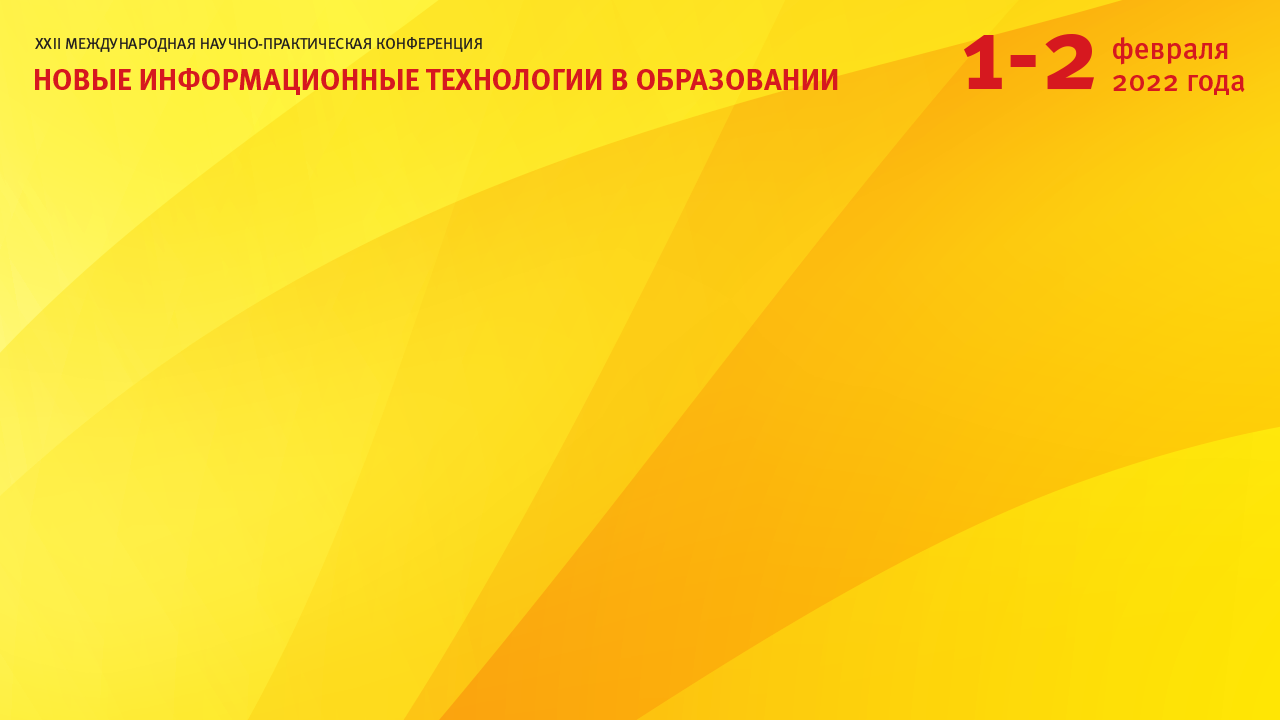 ПРЕДЛАГАЕМАЯ УРОВНЕВАЯ ОБРАЗОВАТЕЛЬНАЯ СХЕМА ОБРАЗОВАТЕЛЬНОЙ СИСТЕМЫ 1С
•	Базовое образование, осуществляемое посредством профессиональной переподготовки и дающее базовые компетенции относительно технологий 1С-экосистемы, основой которого может стать курс «Профессиональный разработчик 1С»;
•	Специализированное образование, осуществляемое посредством повышение квалификации через трансформацию существующей системы сертификации: 1С:Профессионал, 1С:Специалист и т. д. в соответствующие уровни. Данные уровни могут быть вариативно иерархически выстроенными, что позволить придать образовательному процессу модульную комбинативность.
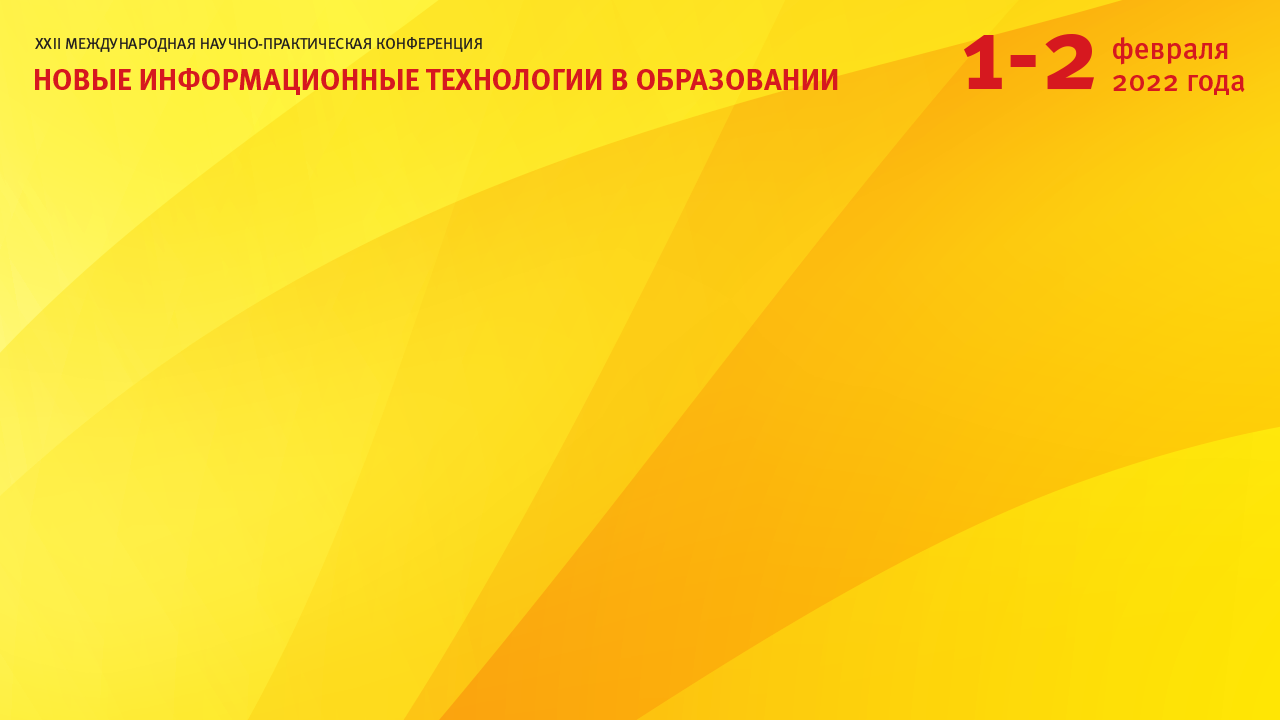 КОМПОНЕНТЫ СИСТЕМЫ ОНЛАЙН-ОБРАЗОВАНИЯ КУРСА «ПРОФЕССИОНАЛЬНЫЙ РАЗРАБОТЧИК 1С»: ИНФРАСТРУКТУРНАЯ КОМПОНЕНТА
•	Личный кабинет обучаемого, в котором были размещены ссылки на:
•	Видеокурс, где были представлены видеоматериалы, разбитые по модулям;
•	Обменник на Яндекс-диске, где выкладывались рабочие материалы по данному курсу;
•	Бот-помощник 1С:Учебного Центра №1, где помогаторы (термин "1С-ОБРАЗОВАНИЕ") помогали обучающимся разбираться в вопросах по обучению;
•	Новостной канал по учебной программе, где решались организационные вопросы по курсу;
•	Чат для общения с другими слушателями, для общения обучаемых;
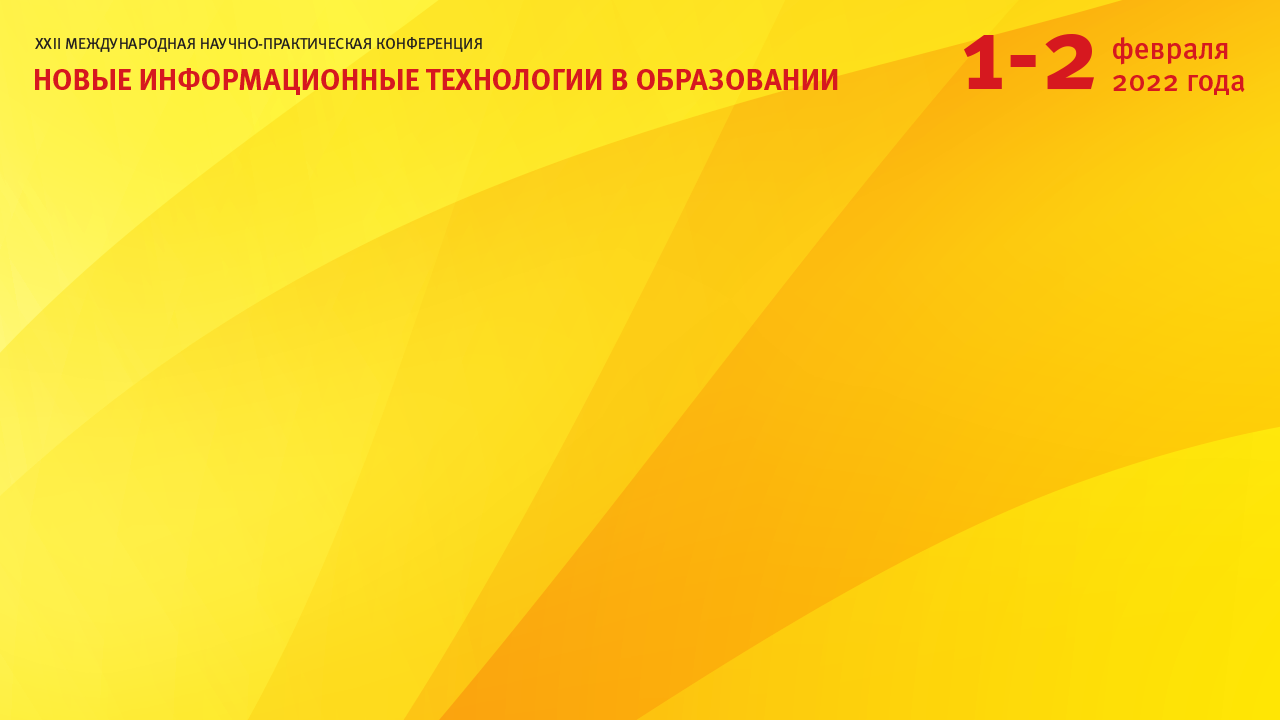 КОМПОНЕНТЫ СИСТЕМЫ ОНЛАЙН-ОБРАЗОВАНИЯ КУРСА «ПРОФЕССИОНАЛЬНЫЙ РАЗРАБОТЧИК 1С»: ОБРАЗОВАТЕЛЬНАЯ КОМПОНЕНТА
•	Изучение видеоматериалов, с фиксацией просмотра в цифровом следе;
•	Вебинары, проводимые на коммуникационной платформе Zoom с обратной связью в чате и видеохостинге YouTube;
•	Общие консультации на которых разбирались вопросы по пройденным темам; 
•	Промежуточные аттестации - в виде тестирования и выполнения задач; 
•	Итоговая аттестация – экзамен, представляющий собой решение задачи по всем модулям курса;
•	Взаимодействие в чате для общения с другими слушателями, где происходило взаимообучение обучаемых;
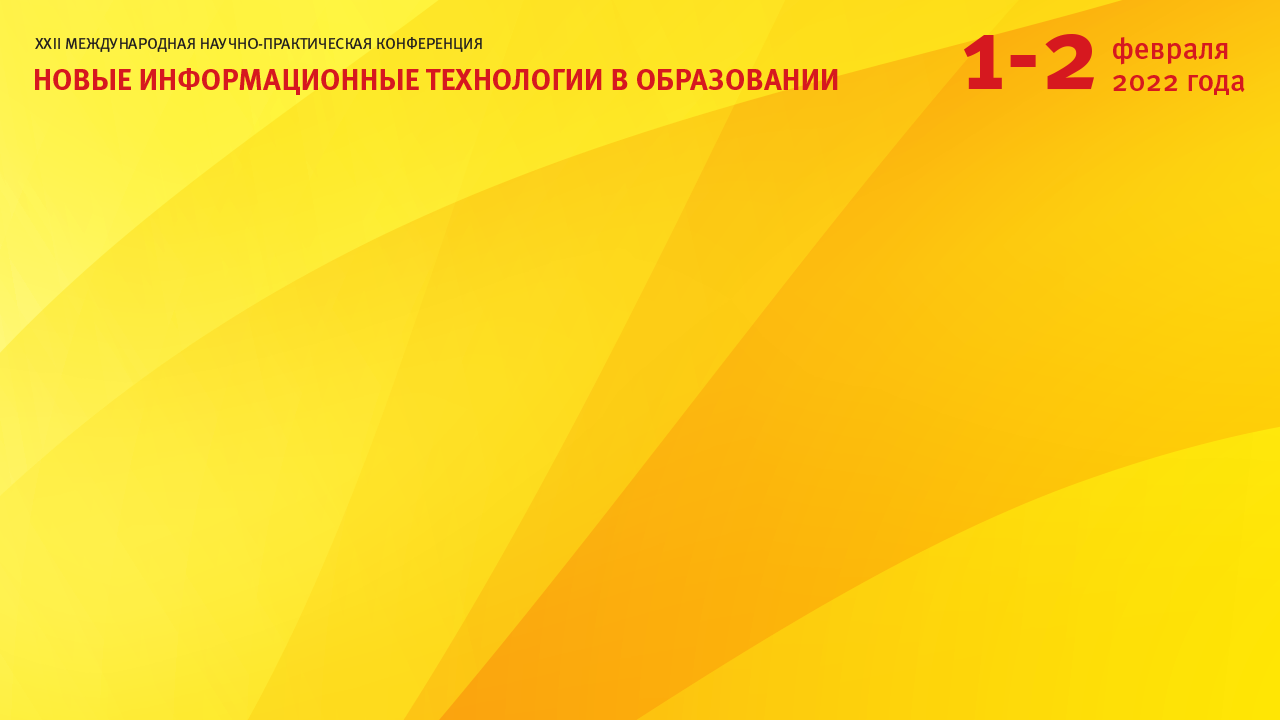 КОМПОНЕНТЫ СИСТЕМЫ ОНЛАЙН-ОБРАЗОВАНИЯ КУРСА «ПРОФЕССИОНАЛЬНЫЙ РАЗРАБОТЧИК 1С»: КОММУНИКАТИВНАЯ КОМПОНЕНТА
Коммуникативная компонента (в офлайн-обучение не учитывается, в онлайн-обучение имеет критическое значение)  может и должна быть эффективным инструментом образования, т. к. повышает эффективность обучения за счет:
•	Усиления образовательного процесса взаимосвязанными форматами обучения;
•	Создания эффективной обратной связи, позволяющая оперативно корректировать образовательные компоненты;
•	Создания системы психологической поддержки за счет управляемой вовлеченности обучаемых в онлайн-общение.
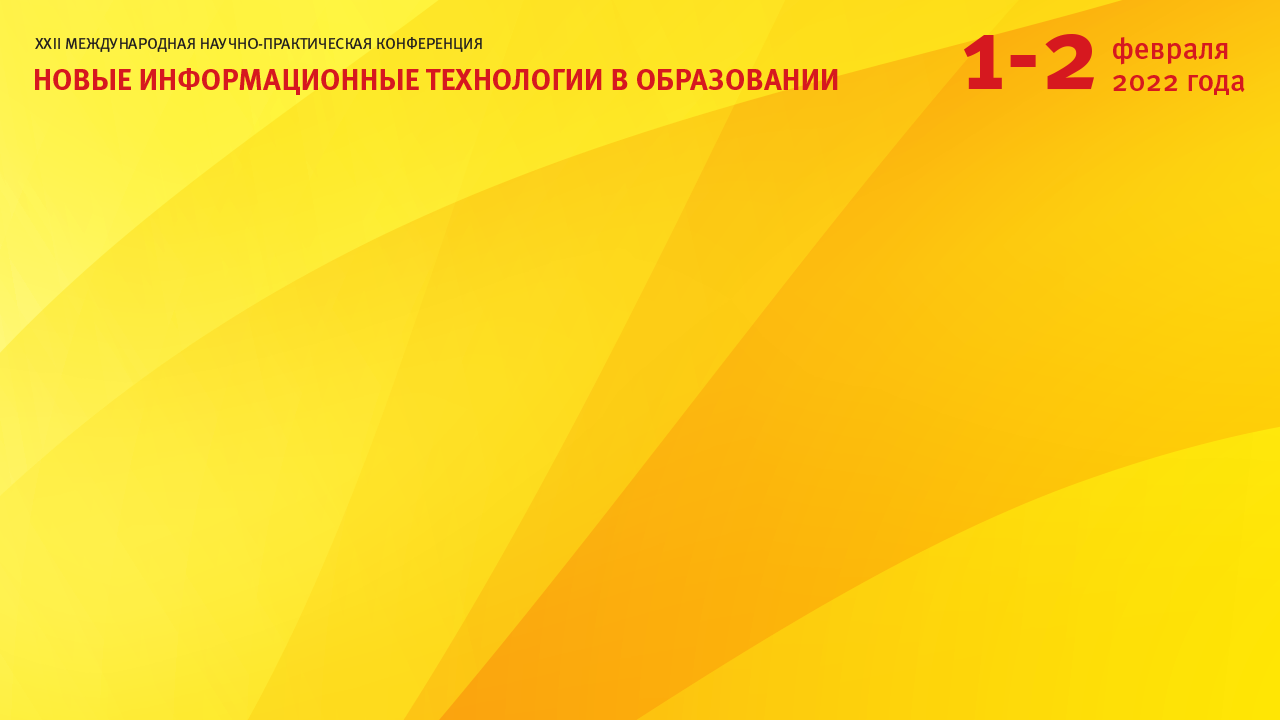 ДОКЛАД ОКОНЧЕН.

СПАСИБО ЗА ВНИМАНИЕ.

И СПАСИБО ФИРМЕ 1С.